Введение в дисциплину Агроэкологическое и агрохимическое обследование
Лекции – 8 ч., 
Практические (лабораторные) занятия – 36 ч., 
Самостоятельная работа – 64 ч., в том числе практическая подготовка - 32 ч., 
Экзамен – 36 ч.
Компетенции
ПК -1 – Способен планировать, документировать и проводить оценку экологической эффективности деятельности организации
ПК-1.1 Планирует и документирует экологическую эффективность деятельности организации

ОПК – 3 – Способен применять экологические методы исследований для решения научно-исследовательских и прикладных задач профессиональной деятельности
ОПК – 3.1 – Применяет комплекс современных полевых, лабораторных, картографических, статистических и прочих необходимых методов исследований для сбора, обработки и анализа экологической информации и данных
Знания, умения, навыки
Знания:
- Методов оценки экологической эффективности деятельности организации (ПК-1.1)
- Принципов современных полевых, лабораторных, картографических, статистических и прочих необходимых методов исследований для сбора, обработки и анализа экологической информации и данных (ОПК-3.1)
Умения:
- Использовать системы управления базами данных для хранения, систематизации и обработки информации о результатах мониторинга, измерений, оценки экологической эффективности и внутренних аудитов системы экологического менеджмента  (ПК-1.1)
- Применять знания в области современных полевых, лабораторных, картографических, статистических методов (ОПК-3.1)
Навыки:
- Выбора показателей и планирования проведения оценки экологической эффективности деятельности организации  (ПК-1.1)
- Использования современных знаний в области полевых, лабораторных, картографических, статистических и прочих методов исследования (ОПК-3.1)
Основная литература
1.	ЭБС "Лань": Ягодин, Б.А. Агрохимия [Электронный ресурс] : учебник / Б.А. Ягодин, Ю.П. Жуков, В.И. Кобзаренко. — Электрон. дан. — СПб. : Лань, 2016. — 584 с.
2.	ЭБС "Znanium": Кидин В. В. Агрохимия: Учебное пособие / В.В. Кидин. - М.: НИЦ ИНФРА-М, 2015. - 351 с.
Дополнительная литература
1.	ЭБ "Труды ученых СтГАУ": Лабораторный практикум по агрохимии для агрономических специальностей [электронный полный текст] : учеб. пособие для студентов вузов по агрон. специальностям / А. Н. Есаулко, В. В. Агеев, А. И. Подколзин, Ю. И. Гречишкина, О. Ю. Лобанкова, Л. С. Горбатко, В. И. Радченко, М. С. Сигида, С. А. Коростылев, Е. В. Голосной, Н. В. Николенко ; СтГАУ. - 3-е изд., перераб. и доп. - Ставрополь : АГРУС, 2010. - 2,23 МБ. - (Гр. МСХ РФ).
2.	Лабораторный практикум по агрохимии для агрономических специальностей : учеб. пособие для студентов вузов по агрон. специальностям / А. Н. Есаулко [и др.] ; СтГАУ. - 3-е изд., перераб. и доп. - Ставрополь : АГРУС, 2010. - 276 с. - (Гр. МСХ РФ).
3.	ЭБС «Лань»: Ступин, Д.Ю. Загрязнение почв и новейшие технологии их восстановления [Электронный ресурс] : учебное пособие. — Электрон. дан. — СПб. : Лань, 2009. — 429 с.
4.	Ступин, Д. Ю. Загрязнение почв и новейшие технологии их восстановления : учеб. пособие для студентов по направлению 110100 "Агрохимия и агропочвоведение" / Д. Ю. Ступин. - СПб. : Лань, 2009. - 432 с. : ил. - (Учебники для вузов. Специальная литература. Гр. УМО).
5.	Агеев, В. В. Корневое питание сельскохозяйственных растений. - Ставрополь, 1996. – 134 с.
6.	Особенности питания и удобрение сельскохозяйственных культур на юге России : учеб. пособие для студентов вузов агрон. специальностей / под ред. В. В. Агеева. - Ставрополь : ГСХА, 1999. - 113 с.
7.	Агеев, В. В. Агрохимия (Южно-Российский аспект) : учебник для студентов вузов по агрон. специальностям. Т. 1 : Питание растений. Свойства почвы в связи с питанием растений и применением удобрений / под ред. В. В. Агеева. – Ставрополь : СтГАУ, 2005. – 488 с. : ил. – (Гр. МСХ РФ).
8.	Агеев, В. В. Агрохимия (Южно-Российский аспект) : учебник для студентов вузов по агрон. специальностям. Т. 2 : Удобрения. Системы удобрения. Экология / под ред. В. В. Агеева. – Ставрополь : СтГАУ, 2006. – 480 с. : ил. – (Гр. МСХ РФ).
9.	 Церлинг, В. В. Диагностика питания сельскохозяйственных культур : справочник. - М. : Агропромиздат, 1990. - 235 с. : ил.
10.	 Орлов, Д. С.   Экология и охрана биосферы при химическом загрязнении : учеб. пособие для вузов по хим., биол., хим.-технол. специальностям / Д. С. Орлов, Л. К. Садовникова, И. Н. Лозановская. - 2-е изд., доп., перераб. - М. : Высш. шк., 2002. - 334 с.
11.	 Ягодин, Б. А. Агрохимия : учебник для вузов / под ред. Б. А. Ягодина. – М. : Колос, 2002. – 584 с. : ил.
Постановление Правительства РФ от 5 марта 2021 г. N 325 "Об утверждении Положения о формировании планов проведения почвенных, геоботанических и других обследований земель сельскохозяйственного назначения, а также о проведении таких обследований"
В соответствии с частью третьей статьи 15 Федерального закона "О государственном регулировании обеспечения плодородия земель сельскохозяйственного назначения" Правительство Российской Федерации постановляет:
1. Утвердить прилагаемое Положение о формировании планов проведения почвенных, геоботанических и других обследований земель сельскохозяйственного назначения, а также о проведении таких обследований.
2. Настоящее постановление вступает в силу с 1 мая 2021 г.
 
Председатель Правительства
Российской Федерации	М. Мишустин
Цель обследования
Обследования проводятся для государственного учета показателей состояния плодородия земель с/х назначения в рамках осуществления мониторинга плодородия земель с/х назначения в целях выявления изменений количественных и качественных показателей состояния плодородия почв, а также загрязнения, развития негативных процессов в почвах, распространения вредителей, болезней и сорных растений сельскохозяйственных культур.

Объектами обследований являются сельскохозяйственные угодья, за исключением залежей.
Задачи обследования:
- проведение внутрихозяйственной и поучастковой оценки земель и установление стоимости земельных участков в зависимости от их качественного, технологического и пространственного состояния; 
- систематический контроль динамики агрохимических показателей и разработка на ее основе предложений по сохранению и расширению воспроизводства плодородия почв сельскохозяйственных угодий; 
- разработка предложений для снижения нагрузки уровня применения средств химизации на единицу земельной площади; 
- объективная оценка эффективности ведения сельскохозяйственного производства в различных регионах.
Для оценки показателей состояния земель сельскохозяйственного назначения предусматриваются следующие виды обследований:
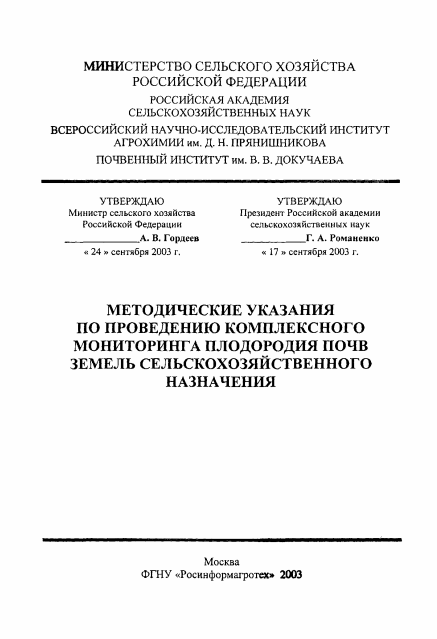 а) почвенное;
б) геоботаническое;
в) агрохимическое;
г) эколого-токсикологическое;
д) фитосанитарное.
Периодичность проведения обследований составляет:
а) не реже 1 раза в 15 лет - для почвенного обследования;
б) не реже 1 раза в 15 лет - для геоботанического обследования;
в) не реже 1 раза в 5 лет - для агрохимического обследования;
г) не реже 1 раза в 5 лет - для эколого-токсикологического обследования;
д) ежегодно в вегетационный период - для фитосанитарного обследования.
1. Почвенное обследование проводится в целях сбора информации о плодородии почв и его изменении, в том числе при деградации земель сельскохозяйственного назначения.


2. Геоботаническое обследование проводится на сельскохозяйственных угодьях, занятых естественными и улучшенными сенокосами и пастбищами, в целях определения их состояния, объема производства и качества природных кормов.
3. Агрохимическое обследование проводится в целях сбора информации об изменении агрохимических показателей плодородия почв земель сельскохозяйственного назначения.

4. Эколого-токсикологическое обследование проводится в целях сбора информации об уровне загрязнения земель сельскохозяйственного назначения радионуклидами, тяжелыми металлами, а также о содержании остаточного количества пестицидов и нефтепродуктов.

Агрохимическое и эколого-токсикологическое обследования проводятся одновременно.
5. Фитосанитарное обследование проводится в целях сбора информации о распространении, численности, интенсивности развития и вредоносности организмов, а также в целях анализа, оценки и прогноза фитосанитарной обстановки.


При проведении почвенного, агрохимического, геоботанического, эколого-токсикологического и фитосанитарного обследований используются показатели состояния плодородия земель сельскохозяйственного назначения, предусмотренные порядком государственного учета показателей состояния плодородия земель сельскохозяйственного назначения, утвержденным Министерством сельского хозяйства Российской Федерации.
Обследования проводятся в следующем порядке:
а) подготовительный этап;
б) полевой этап;
в) камеральный этап;
г) этап оформления результатов обследования.
На подготовительном этапе:
сбор картографического материала (топографические карты, карты землеустройства, космические снимки, аэрофотоснимки);
анализ документации ранее проведенных обследований;
изучение природно-климатической характеристики территории проведения обследований;
сбор данных о сельскохозяйственной деятельности сельскохозяйственных товаропроизводителей, в том числе о проведенных ими мероприятиях по воспроизводству плодородия земель сельскохозяйственного назначения;
На полевом этапе в период с февраля по ноябрь в зависимости от природно-климатической зоны:
маршрутное обследование территории в целях предварительного анализа и уточнения подлежащей обследованию территории;
оценка и фиксация визуально наблюдаемых характеристик ландшафта, в том числе выявление негативных процессов;
закладка точек или площадок с привязкой к местности;
уточнение перечня показателей для лабораторных исследований, перечня вредителей, болезней и сорных растений;
отбор проб и систематизация отобранных образцов;
На камеральном этапе:
сбор, систематизация, изучение, анализ и обработка полученных в ходе полевого этапа данных и материалов;
проведение лабораторных исследований (испытаний) отобранных проб;
проверка и составление сводных таблиц результатов полученных данных и материалов;
На этапе оформления результатов обследования:
обобщение и оценка результатов проведенных обследований;
составление отчетов о выполнении государственного задания и плана.
Обобщенные результаты проведенных обследований используются при государственном учете показателей состояния плодородия земель сельскохозяйственного назначения и вносятся в Единую федеральную информационную систему о землях сельскохозяйственного назначения и землях, используемых или предоставленных для ведения сельского хозяйства в составе земель иных категорий.
Планпроведения почвенных, геоботанических и других обследований земель сельскохозяйственного назначения на 20__ и на плановый период 20__ и 20__ годов